Exploiteren
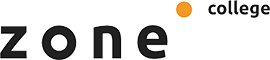 Les 2; Prijsopbouw
Wikiwijsnr.; 143905
AGENDA;
Herhaling exploitatiebegroting en berekening BTW
Prijsopbouw
Kostensoorten
Financieren van een onderneming
Financiële kengetallen

Wat er verder ter sprake komt
Doel van deze les
Aan het eind van deze les kun je vertellen waaruit de prijs, die de klant betaald, is opgebouwd

WAT GAAN WE DOEN?
Herhaling vorige les  (opgaven bespreken)
Theorie
Opgaven maken
Onderdelen exploitatiebegroting
Hoe zag een exploitatierekening/begroting er ook al weer uit?
Waarom maken we een exploitatierekening of resultatenrekening?
Prijsopbouw
Opbouw consumentenprijs per artikel;
Consumentenprijs 
BTW                                             -/-
Netto verkoopprijs
Inkoopprijs                          -/-
Brutowinst
Kosten                                     -/-
Nettowinst
De prijs van een artikel is voor veel winkels of bedrijven een belangrijk marketinginstrument om klanten tot kopen aan te zetten
Netto verkoopprijs
De netto verkoopprijs is de consumentenprijs exclusief BTW

De netto verkoopprijs is opgebouwd uit de inkoopprijs en de brutowinst

Netto verkoopprijs 
        Inkoopprijs                         -/-
        Brutowinst
Netto verkoopprijs
Soms wordt de brutowinst uitgedrukt in procenten van de netto verkoopprijs.
Dan wordt gesproken over de brutowinstmarge of de brutowinstopslag
Nu zelf;
Bereken de brutowinst;
   De netto verkoopprijs van een artikel is  € 200,-. De brutowinst is 
   40%  van de verkoopprijs

Bereken de nettoverkoopprijs;
       Anne wil een brutowinst van 35% van de netto verkoopprijs halen.  
       Ze kent alleen de inkoopprijs. Deze is  €  32,50. 

 Bereken de nettoverkoopprijs;
         Hans wil minimaal een brutowinst van 30% van de inkoopprijs. De
        inkoopprijs is € 80,-
Volgende week;
Kostensoorten

Huiswerk § 2,6 1 t/m 5 





Bespreken huiswerkopgaves 1 t/m 7 (=9)

Zie ook Wikiwijsnr. 143905
Nu huiswerk bespreken;